「拍」逐格「慢」創意課堂教學--不同的電腦課
台南市仁德區長興國小 
陳文凱
電腦課是什麼？
玩遊戲的課!
不能玩遊戲的課!
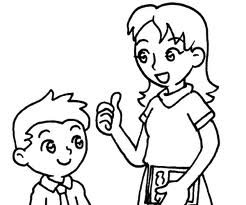 不能上網的課!
上網的課!
不知目的學軟體的課!
教軟體的課!
我期待的電腦課
電腦課不只是教軟體

軟體只是工具

透過「工具」來完成「有意義的學習」
我設計的電腦課
逐格動畫(Stop motion)
Stop Motion在歐洲與美洲非常盛行，早在大約1902年即誕生這樣方式的動畫影片，他們的想像力與其表現形式與藝術成就。

將物件在畫面中呈現的動態一格一格拍下來，並在每一格間只做非常細微的移動，這樣將所有分隔影像連結而成的影像，就可以產生電影動畫的效果。
The Story About Stop-Motion
逐格動畫實例分享-人動畫
T Shirt War
T Shirt War 2
The PEN Story
Lost Things
逐格動畫實例分享-偶動畫
偶動畫1
偶動畫2
偶動畫3
偶動畫4
逐格動畫課程規劃—五年級
五年級-人動畫
影片剪輯軟體的熟悉(Movie Maker、Youtube editor）
先讓學生了解什麼是逐格動畫？
給予範例，看看別人的作品。
給予適當主題，可用身體或表情表演的主題，如熟悉後可以給予多個主題變化更大，例如：超能力、變身…等。
全體一起檢討後，辦個小小播映會。
逐格動畫課程規劃—五年級
五年級-人動畫
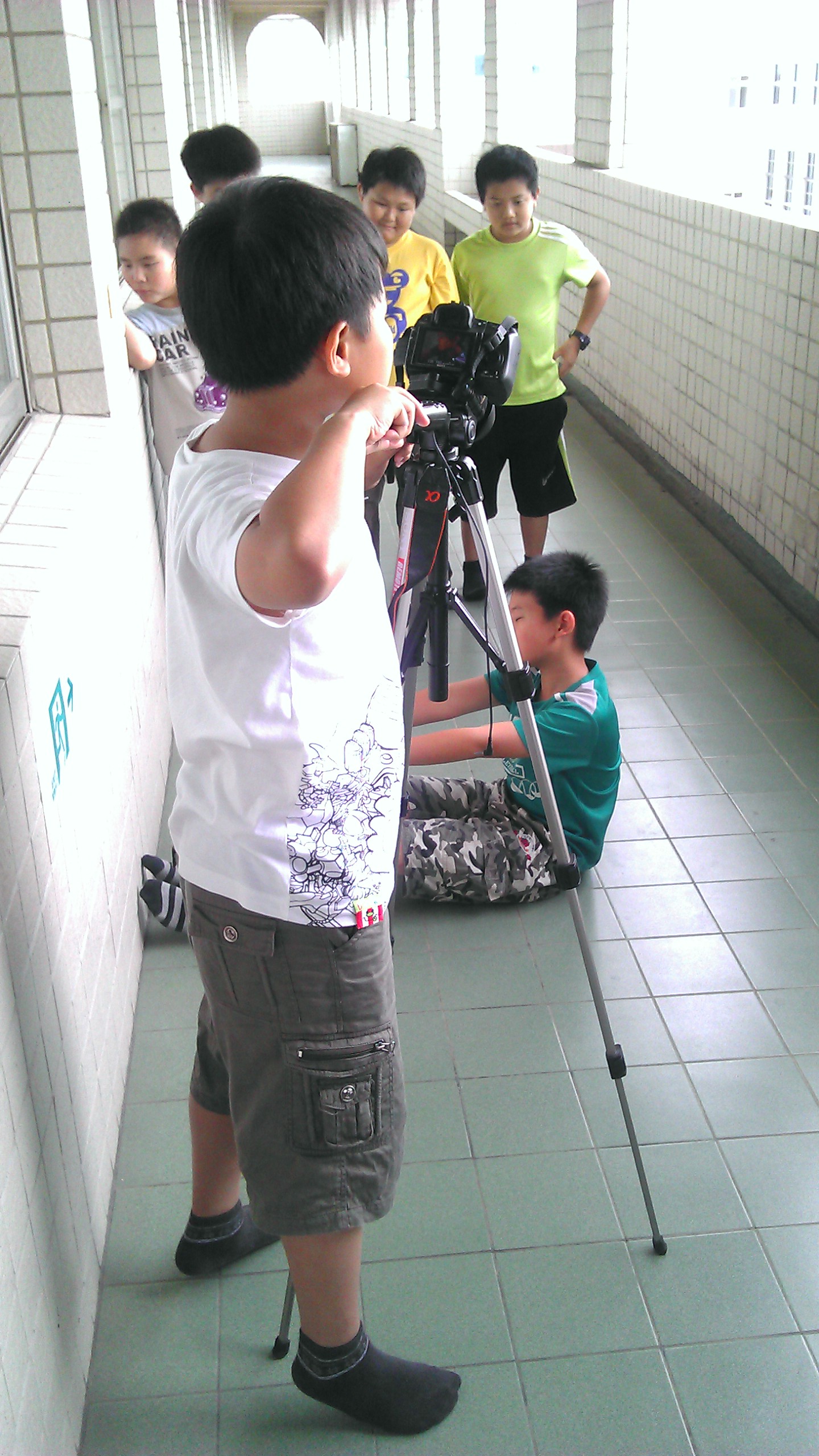 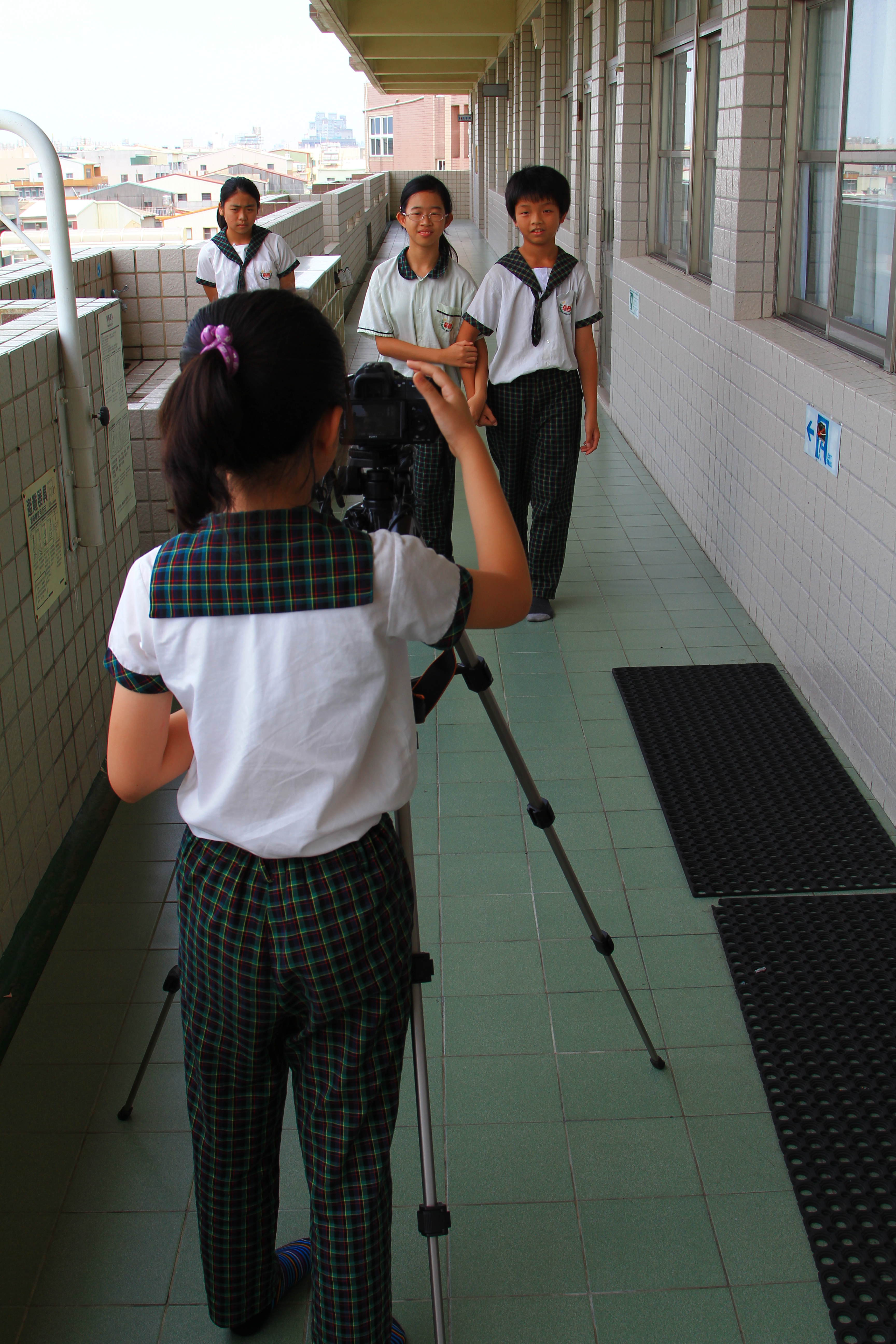 學生製作逐格動畫實例分享
逐格動畫-水到哪裡去
逐格動畫-掃把不見了
逐格動畫-神奇超能力
逐格動畫-抽推超能力
逐格動畫-殭屍
逐格動畫-附身鬼片
逐格動畫-附身鬼片2
逐格動畫-龜兔賽跑
逐格動畫課程規劃—六年級
六年級-紙、偶動畫
紙、偶動畫需花費相當多時間製作動畫元素。
先給予範例，看看別人的作品。
可由紙動畫入門，利用紙和逐格動畫的特性，展現創意。
最終可以讓紙動畫能夠劇情化，但不需太複雜的劇情，可以是有對話的劇情，也可以只有動作表現的劇情。
逐格動畫課程規劃—六年級
六年級-紙、偶動畫







學生製作素材
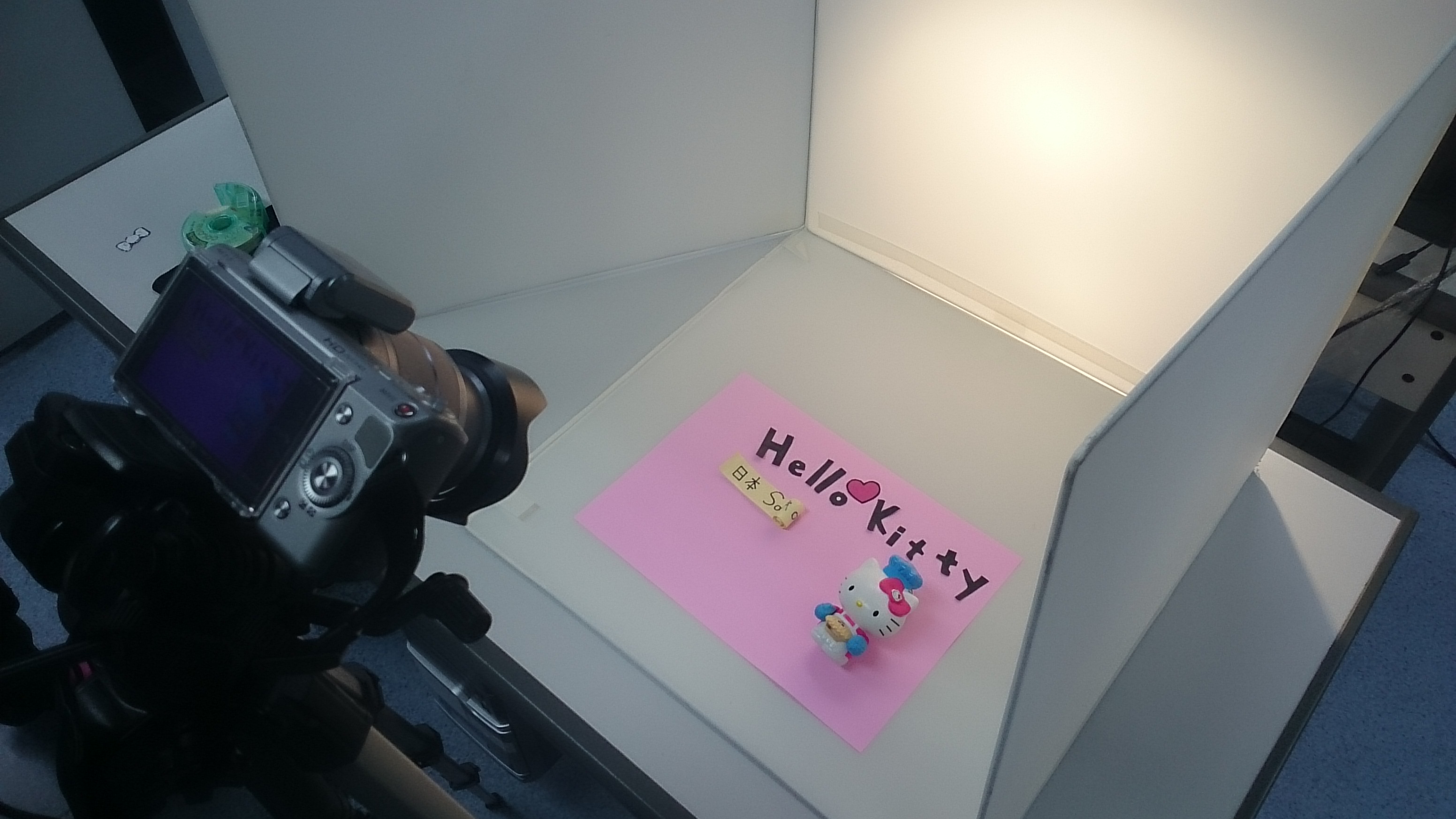 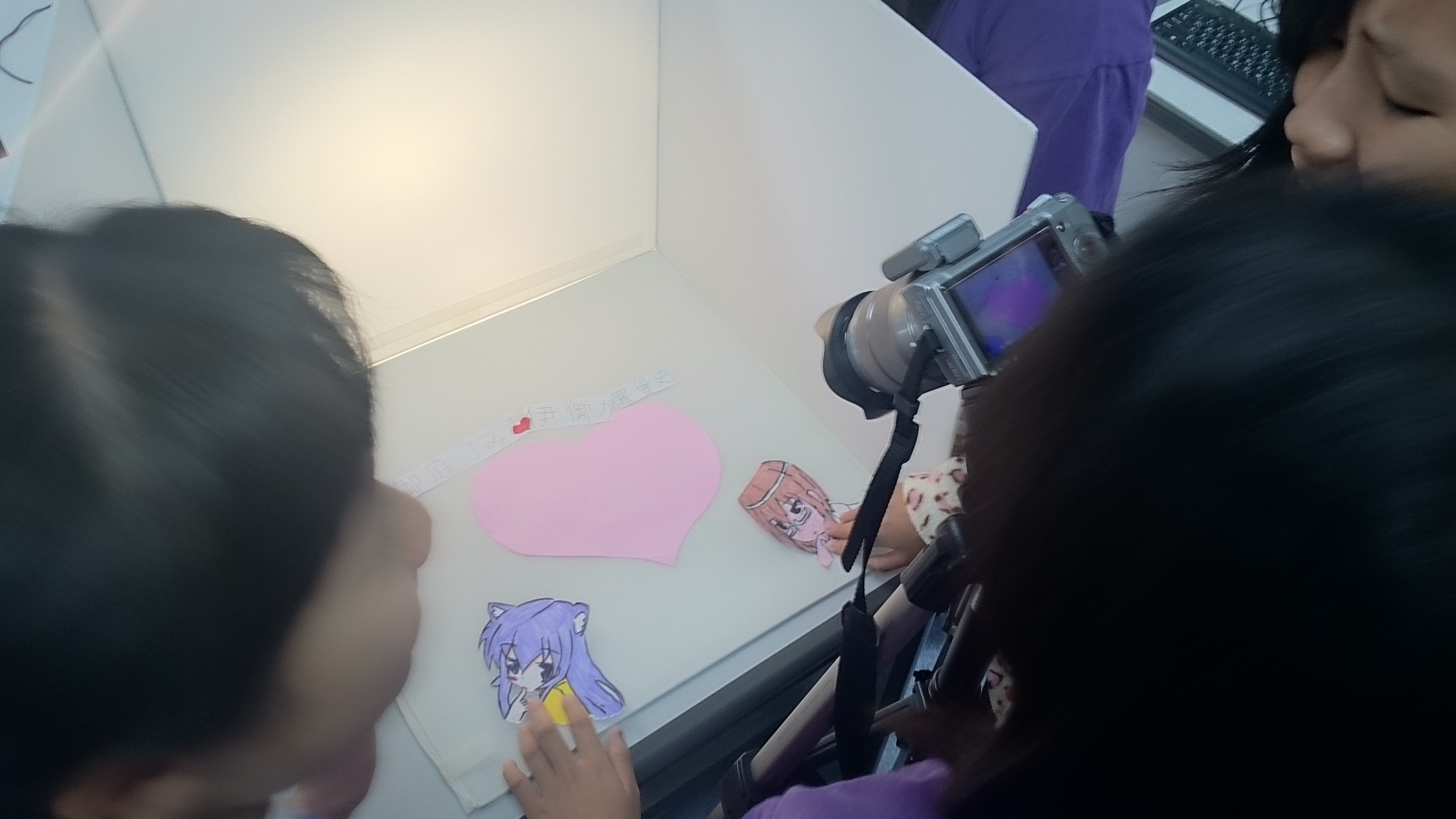 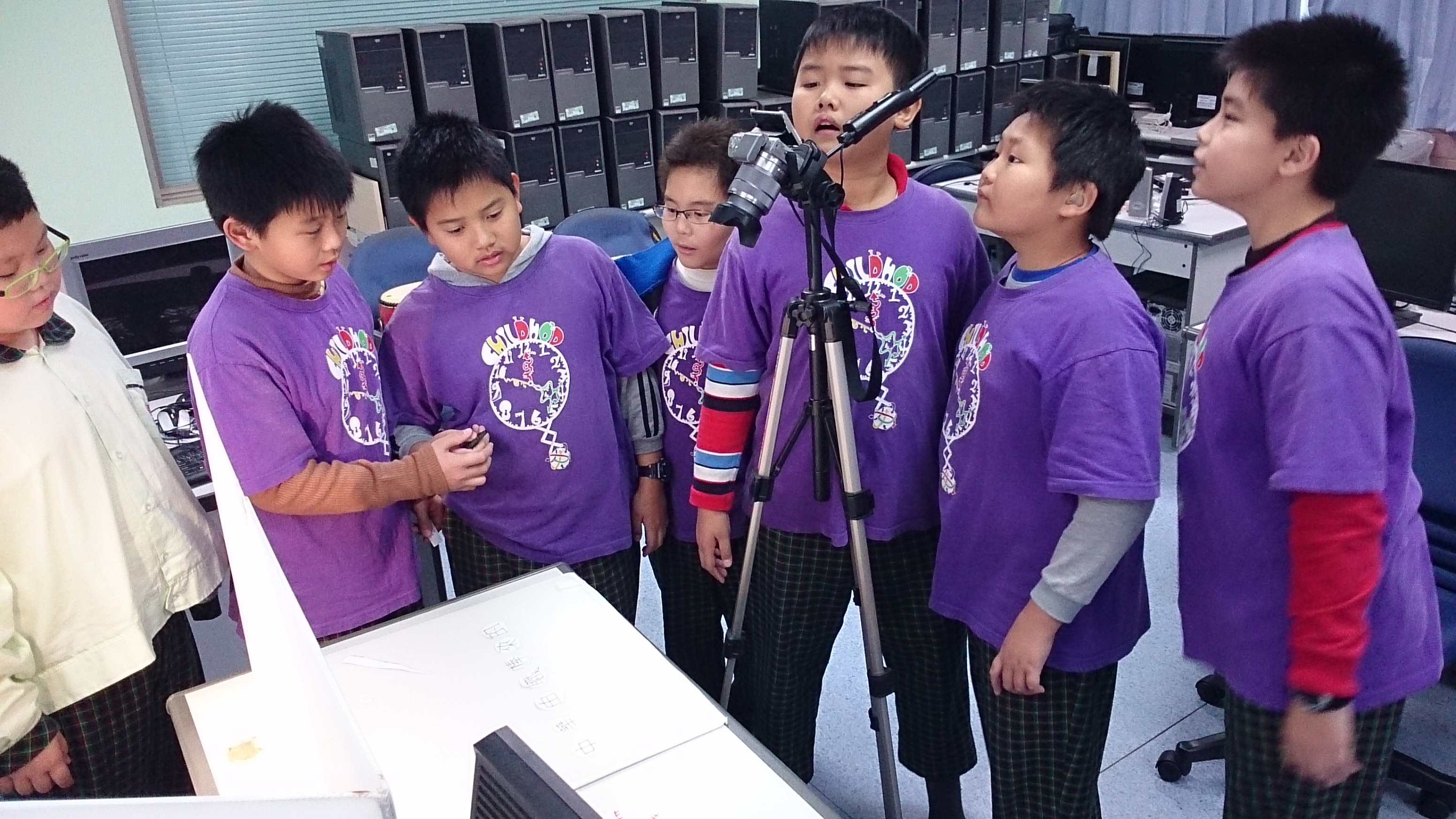 預期教學效益
提升學生學習動機

發揮學生無限創意

訓練組織邏輯能力

提升學生學習的成就感
拍攝器材篇
數位攝影機或相機，要拍攝高畫質影片可以使用單眼相機
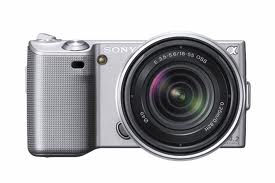 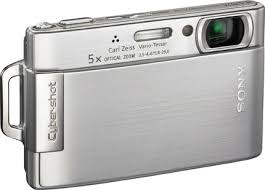 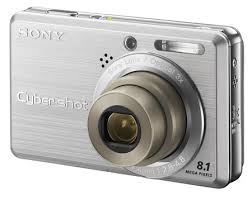 拍攝器材篇
腳架(必備)：控制桿、萬向雲台
逐格動畫拍攝技巧
同一動作畫面盡量不要移動，以免造成畫面振動不順暢。
光源儘可能一致，不然容易造成畫面明暗閃動。(最好可以用固定光源)
畫面分鏡、特寫等可以增加影片的可看性。
動作越細微，影像會越逼真。
不要忘了加上配樂。
拍片運動Cinemasports
給予主題，針對主題進行設計劇本，並在一定的時間內剪輯上傳。

2014兒童動畫研習營—尋找希望

2013兒童動畫研習營—潘朵拉的奇幻旅程
謝謝聆聽